GRAMMAR “yes/no questions with be”
Singular
Is this your Tablet ?
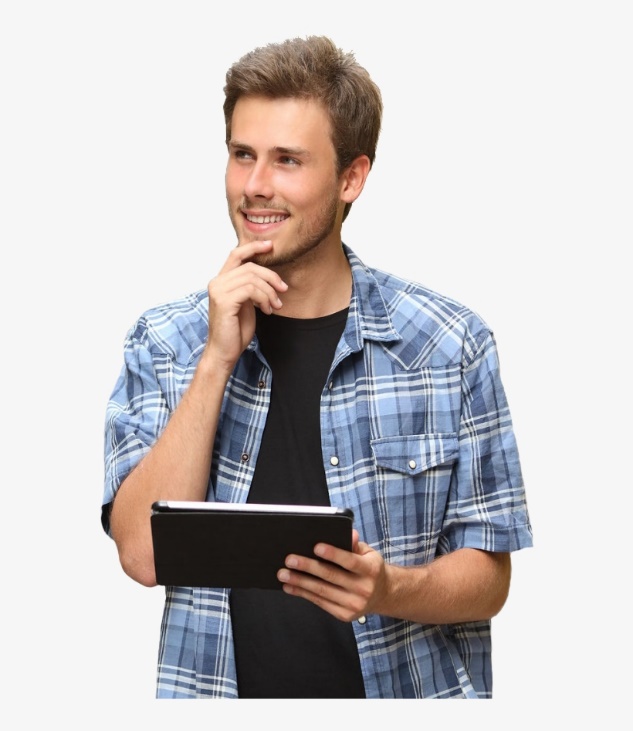 Yes, it is
No, it´s not
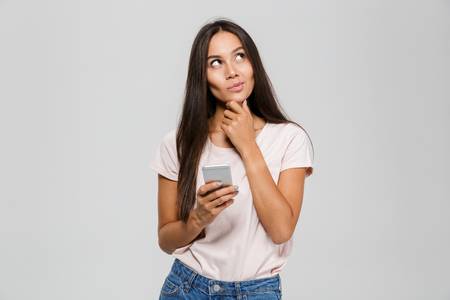 Plural
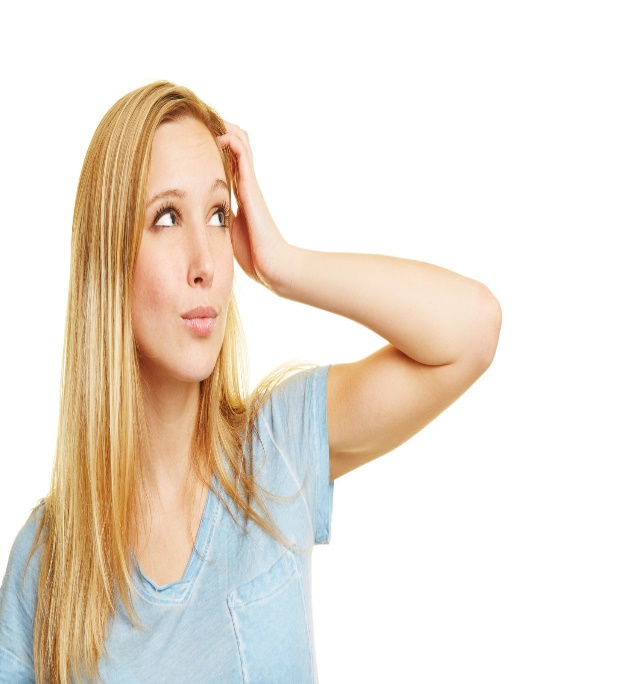 Are these your keys ?
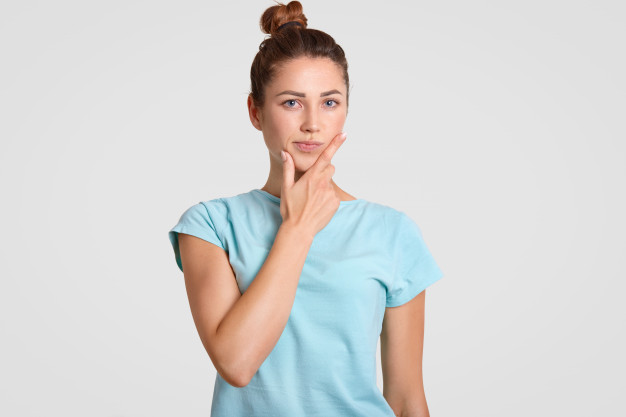 Yes, they are
No, they´re not
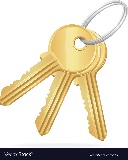 Complete the following questions with this, these, then give correct answers.
Complete las siguientes preguntas con this, these, luego dé las respuestas correctas.
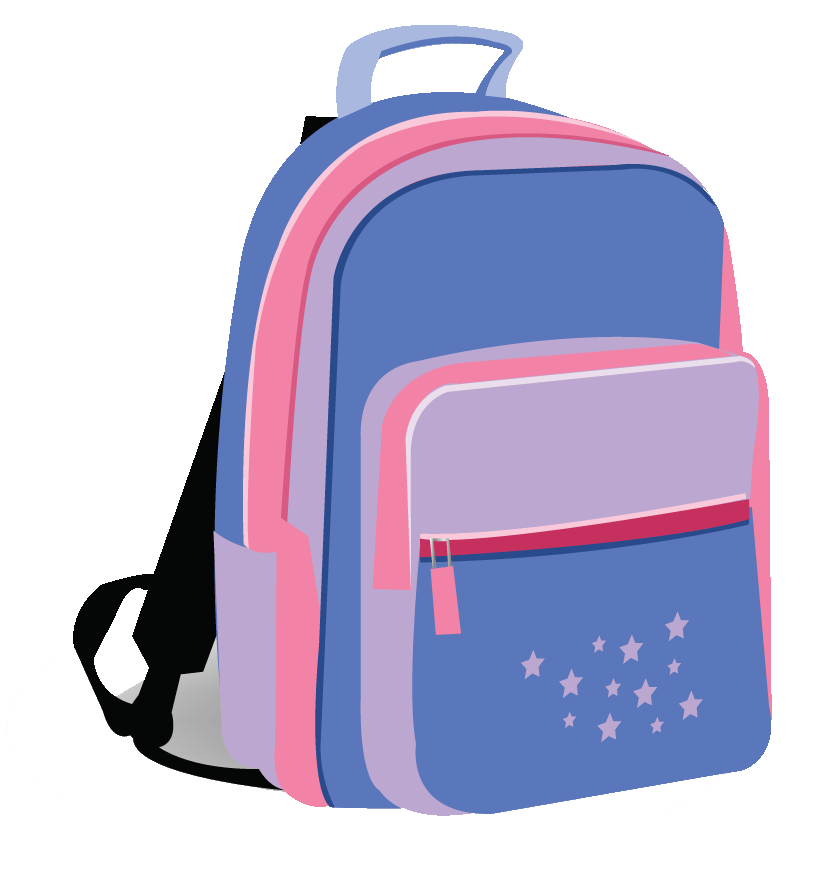 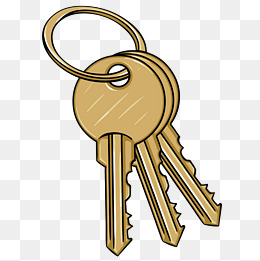 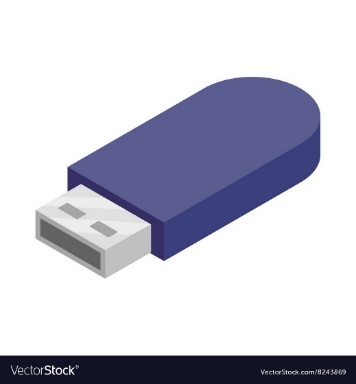 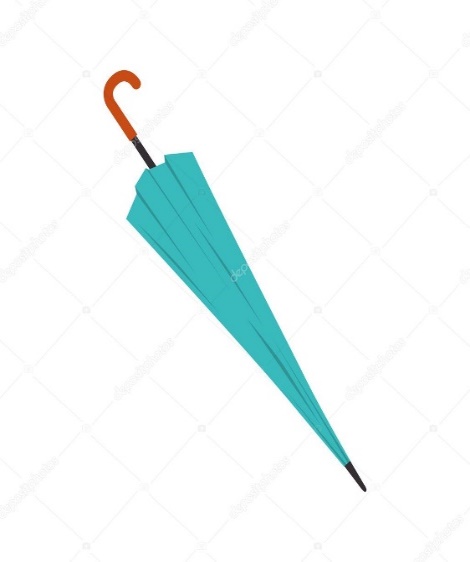 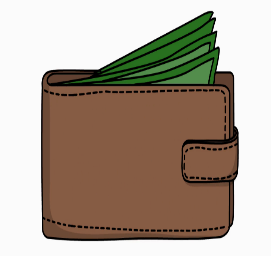 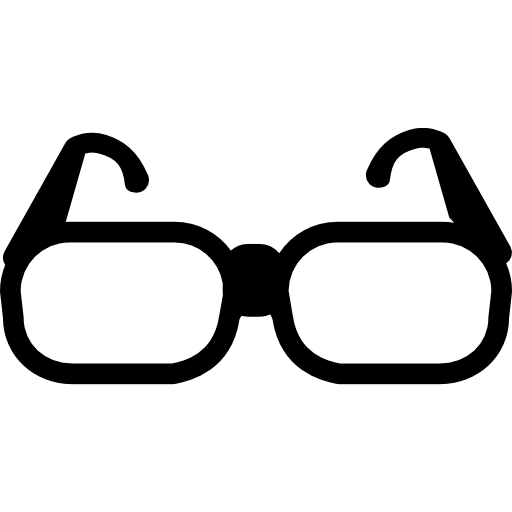 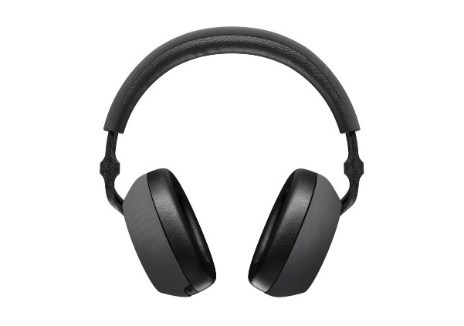 Complete the following conversations
Completa las siguientes conversaciones
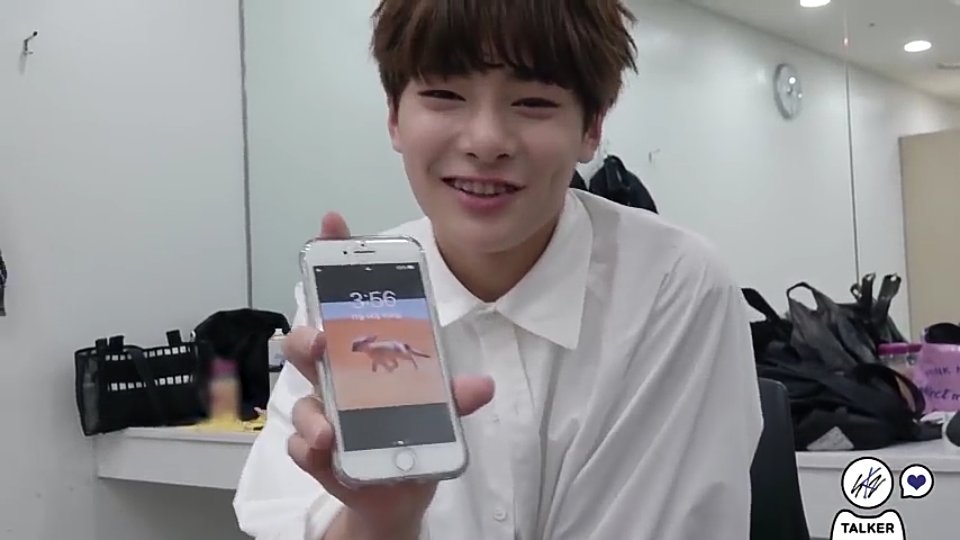 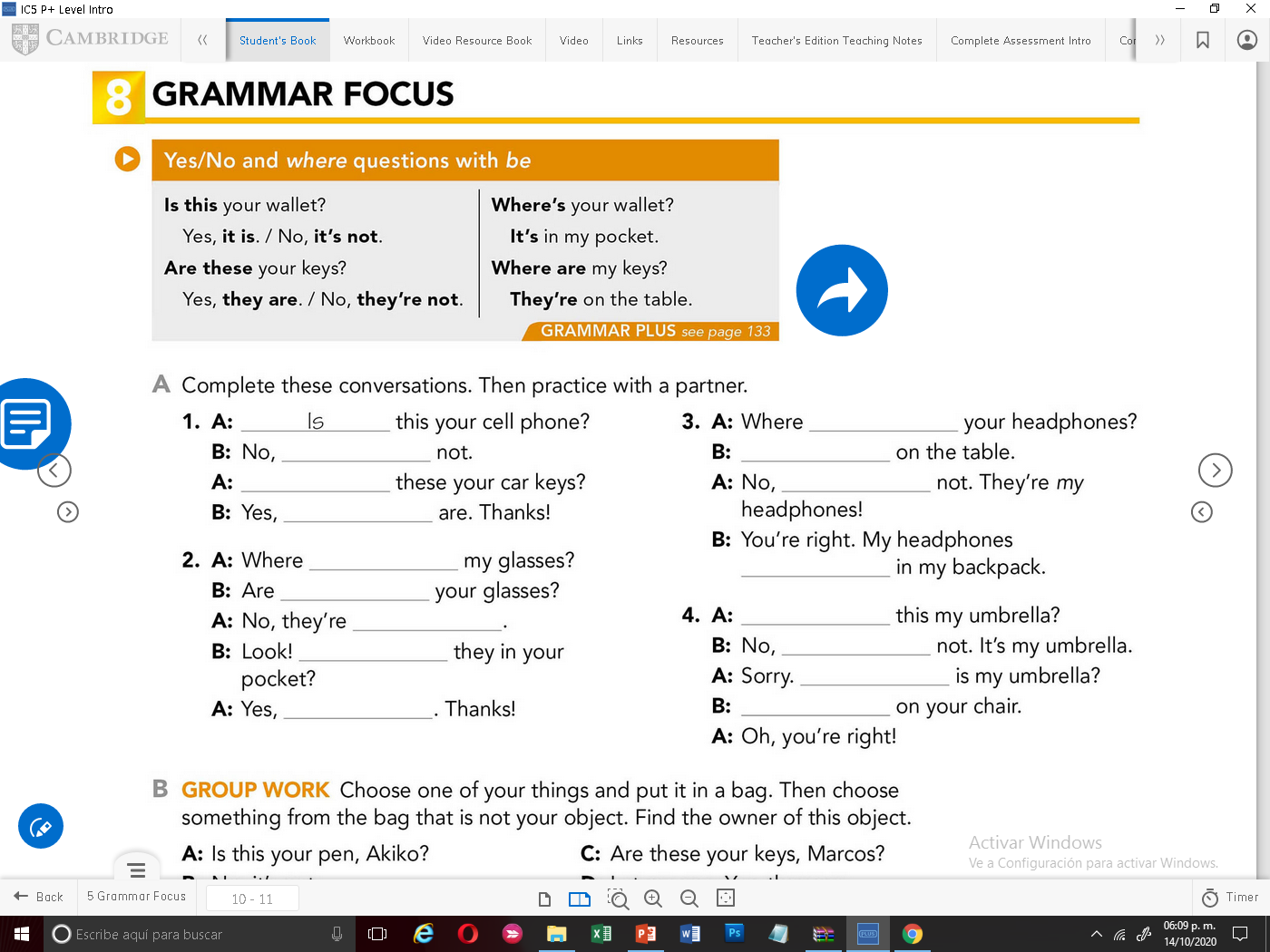 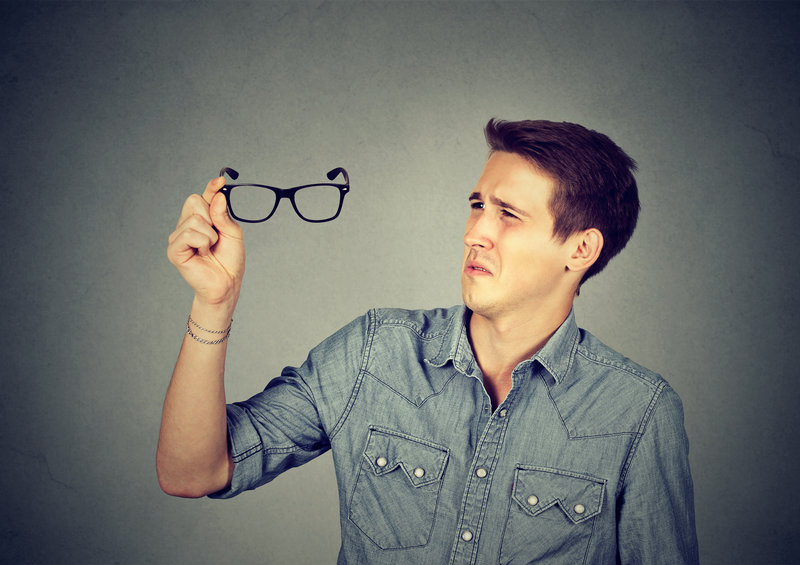 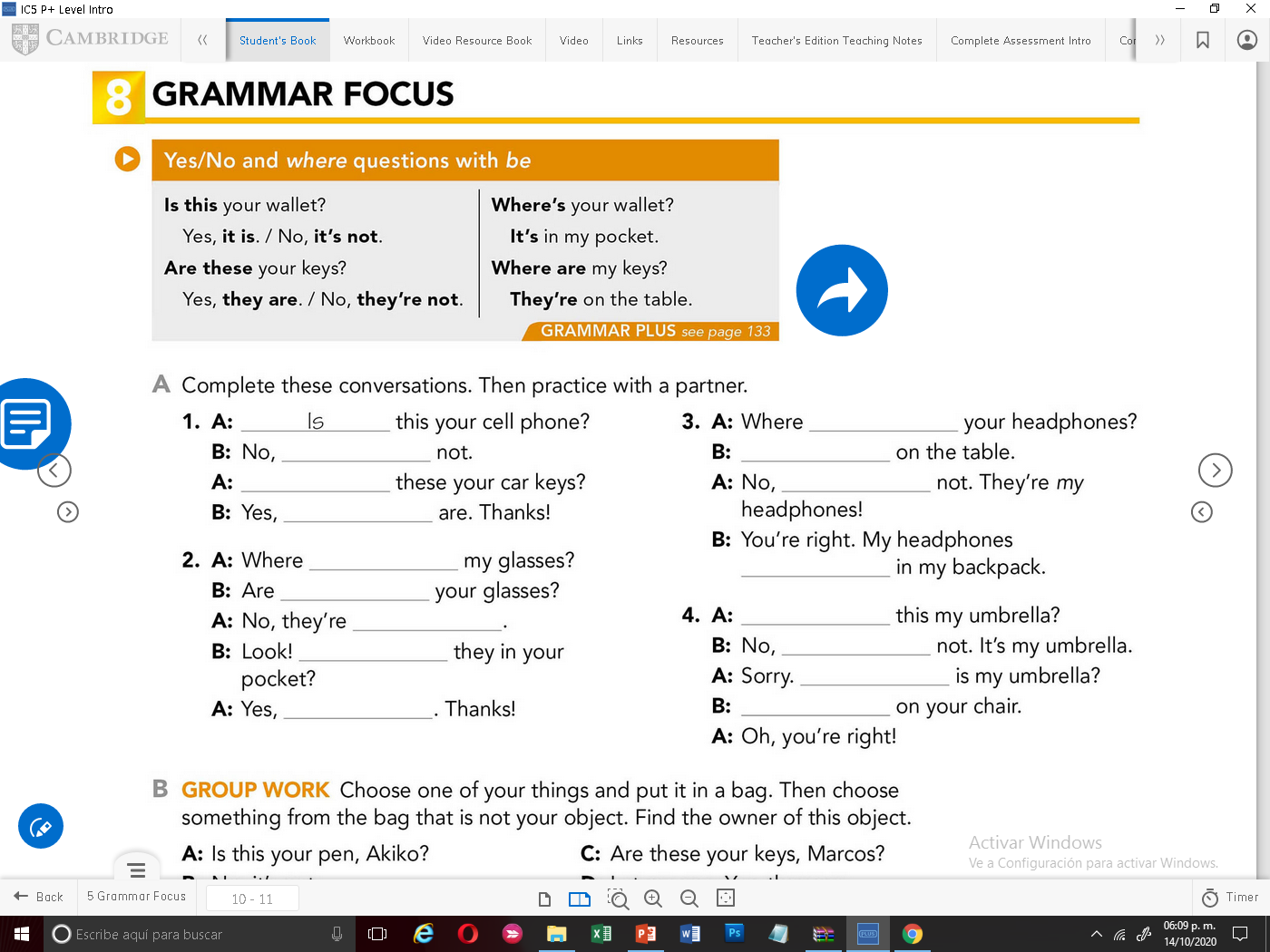 GRAMMAR “where questions with be”
Question Where refers to a place or position
La pregunta Where (donde) se refiere a un lugar o posición
Where are my keys?
Where´s my haibrush?
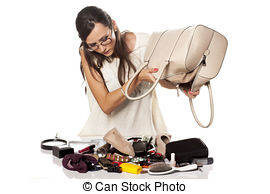 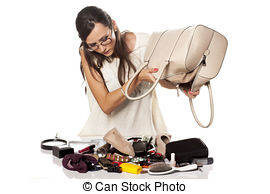 Singular
They´re in my purse
It´s in my purse
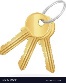 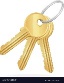 Plural
Practice where and yes/no question with be.
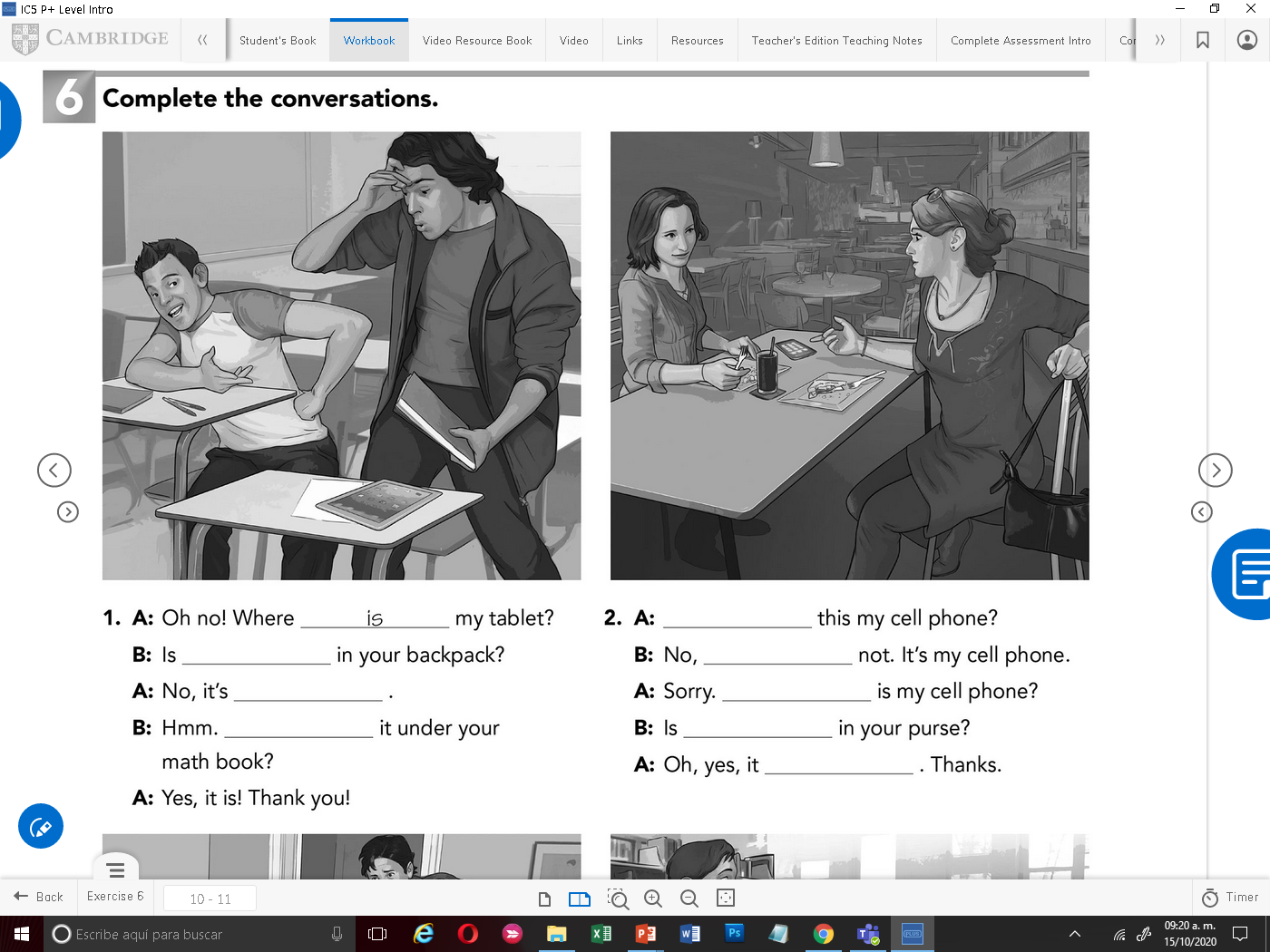 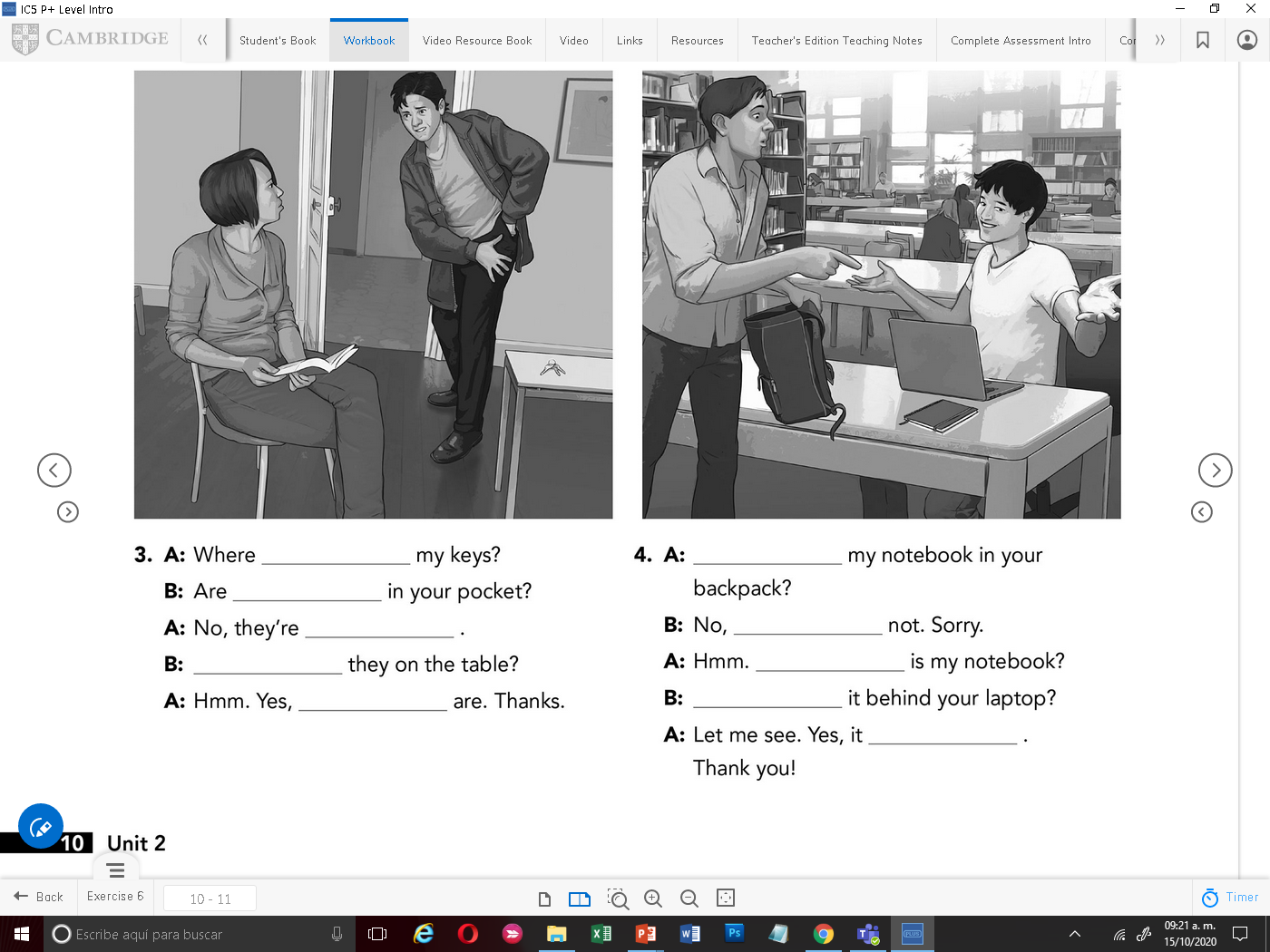